n4432 PRAXE 2
ÚVODNÍ SCHŮZKA 22.2.2024
OBSAH PRAXE
práce se specifickými skupinami (3 oblasti) 
naplnění agendy PRAXE
průběžná konzultace s garantem praxí - Mgr. Marie Šimonová, Ph.D., 409415@mail.muni.cz, 607668665
závěrečná prezentace a diskuze ve skupině (květen)
PRÁCE SE SPECIFICKÝMI SKUPINAMI
Student volí 3 oblasti/instituce ((obézní) děti, onkologičtí pacienti, senioři, se specifickými potřebami-nevidomí Avoy, těl.postižení-plavání, paravoltiž). 
Kontaktování instituce, analýza aktuálního stavu a návrh doporučení pro zlepšení-z pohledu tréninku/cvičení!, asistence a vedení tréninků. 
Student v každé instituci stráví min. 8hod max. 15hod. 
Student vypracuje 3 reporty z praxe - prezentace na závěrečné schůzi a diskuze se spolužáky nad tématem (květen).
Odevzdání reportů probíhá distanční do IS – PRAXE – ÚKOLY a to do 11.5.2024!
SMLOUVA, SOUHLAS A ZALOŽENÍ
Zvolíte si instituci a domluvíte se – ideálně ze seznamu v IS+Prezentace, pokud mimo, tak nechat podepsat Smlouvu o zajištění spolupráce při realizaci praxe studentů – IS (řešíte s garantem praxí).
Před nástupem na praxi si necháte podepsat Souhlas s umístěním na praxi – IS. Formulář potvrzuje Poskytovatel praxe. 
V IS – PRAXE založíte svou praxi za každou instituci (3x). V případě nutnosti využijte Nápovědu v IS.
Aktivně se podílíte na asistenci a vedení tréninků.
SMLOUVA O ZAJIŠTĚNÍ SPOLUPRÁCE PŘI REALIZACI PRAXE STUDENTŮ
Kontaktovat garanta praxí – zda instituce opravdu není již nasmlouvaná!
Stáhnout smlouvu z IS - studijní materiály.
Vypsat žlutá pole a konzultovat s garantem praxí správnost údajů!
2x vytisknout.
Donést do instituce k podpisu – oba výtisky!
Emailem kontaktovat Bc. Kopečkovou a domluvit se na předání smlouvy (kopie garant praxí)!
Donést/poslat na fakultu - oba originál výtisky!
V případě zaslání poštou posílejte na:
Bc. Barbora Kopečková, Fakulta sportovních studií, Katedra pohybových aktivit a zdraví, Kamenice 753/5 | 625 00 Brno
Fakulta zajistí podpis děkana a zaslání jednoho výtisku do instituce.
POTVRZENÍ
Po odchození praxe si necháte vyplnit a podepsat Potvrzení o absolvování praxe. Formulář studentovi potvrdí školitel daného zařízení či sportovního klubu = vedoucí trenér nebo jiná pověřená osoba. 
Report vložíte do IS – PRAXE - úkoly!
Jeden vybraný report odprezentujete spolužákům. 

Student musí nejpozději do 11.5.2024 nahrát do IS - PRAXE – ÚKOLY:
Úkol č. 1: Report – 3x
Úkol č. 2: „Souhlas s umístěním studenta na praxi“– 3x a „Potvrzení o absolvování praxe“ – 3x
Možnosti oblastí-kam můžu jít?
1) Obézní děti – asistence a vedení tréninku obézních dětí 
Kontakt: Mgr. Bc. Kateřina Strašilová, 360093@muni.cz, 
2) Onkologičtí pacienti – asistence a vedení tréninku pacientů 
Kontakt: Mgr. Vendula Györiová, vendula.gyoriova@fsps.muni.cz,
3) Senioři – asistence a vedení tréninku seniorů
Kontakt: Mgr. Lenka Svobodová, Ph.D., jsemsen@post.cz,
4) Specifická skupina – asistence a vedení tréninku lidí se specifickými potřebami (nevidomí, mentálně či tělesně postižení aj.) ve spolupráci s Mgr. Alenou Skotákovou, Ph.D.
4) Specifická skupina – asistence a vedení tréninku lidí se specifickými potřebami
Fotbal nevidomých – AVOY Brno - stínování a vedení části tréninkové jednotky
Kontakt: Jitka Graclíková - graclikova@teiresias.muni.cz

Plavání osob s tělesným postižením Bb kontakt - asistence 
Kontakt: Jan Sommer - sommer@sk-kb.cz, telefon 724 372773
Čas je na osobní domluvě, mají více možností.

Paravoltiž (gymnastika na koni) – převážně děti s mentálním postižením
Kontakt:  Jana Sklenaříková - sklinka.j@seznam.cz, telefon 777946327
NEBO?
Seznam je dostupný v IS – agenda PRAXE.
ZALOŽENÍ PRAXE V IS
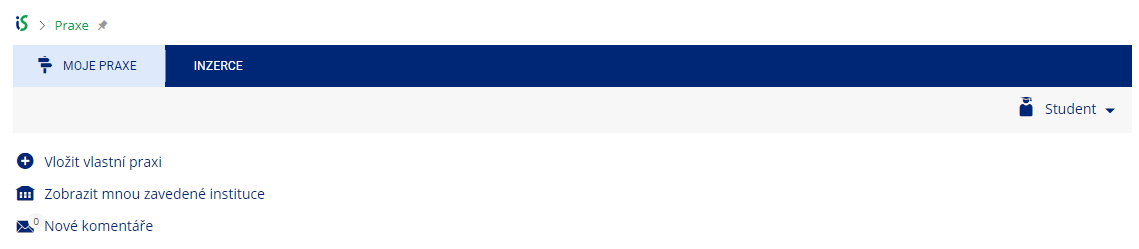 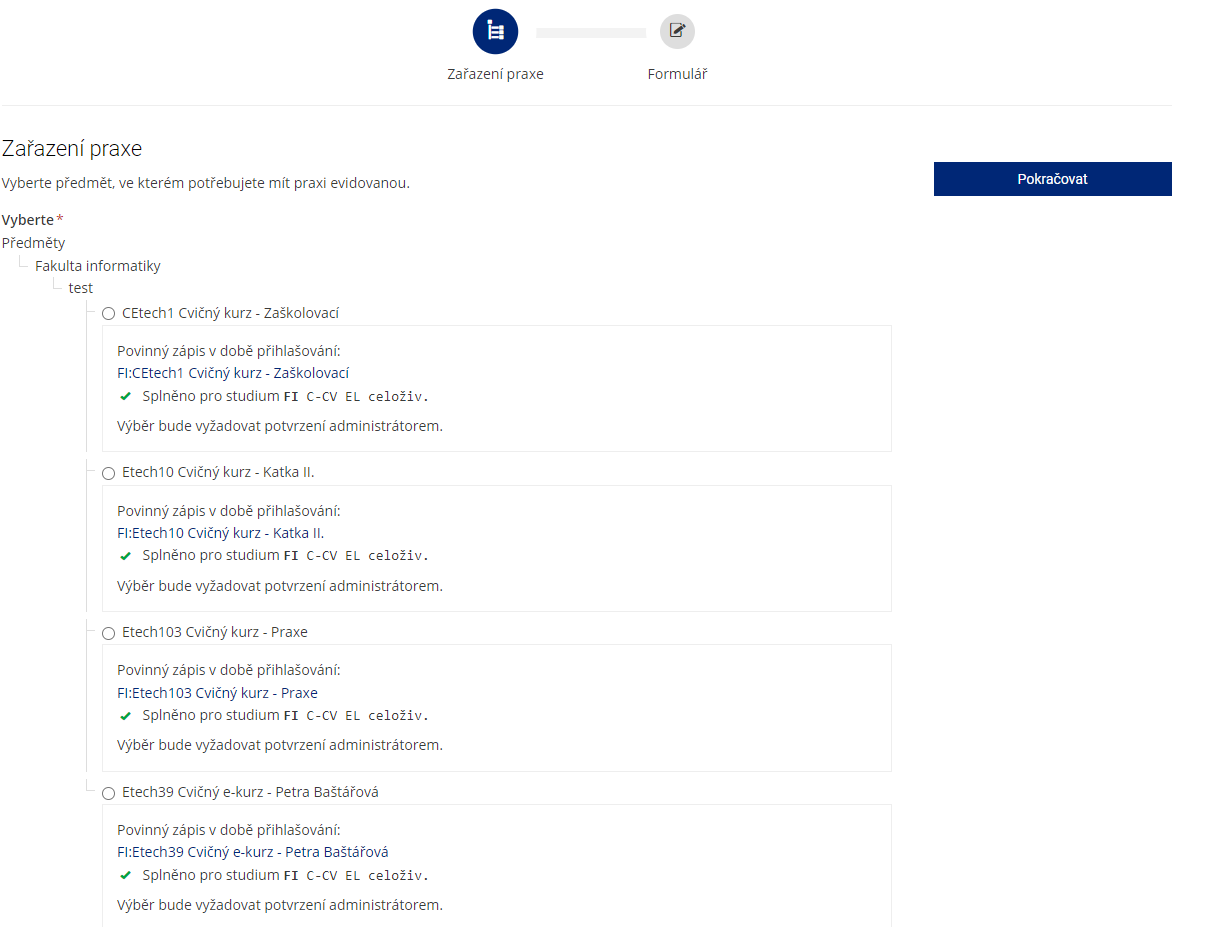 VLOŽENÍ PRAXE
VLOŽENÍ PRAXE
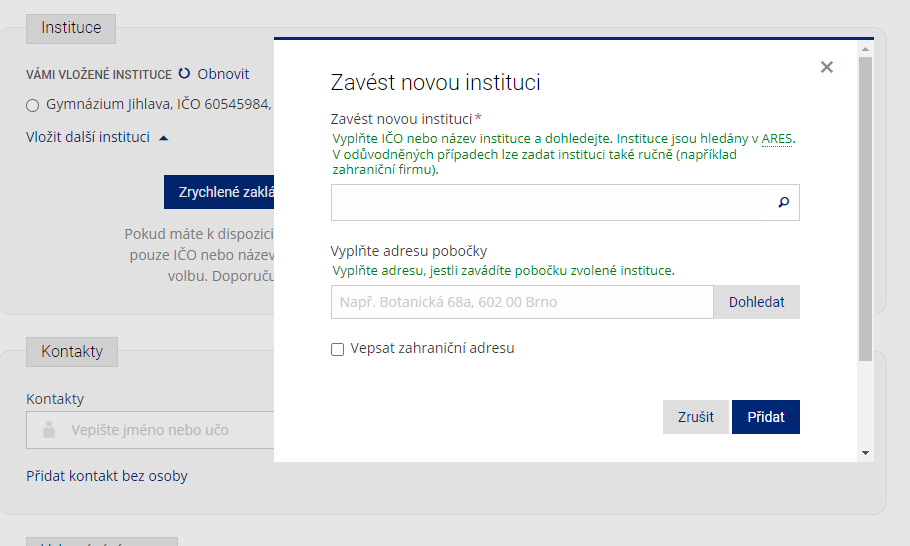 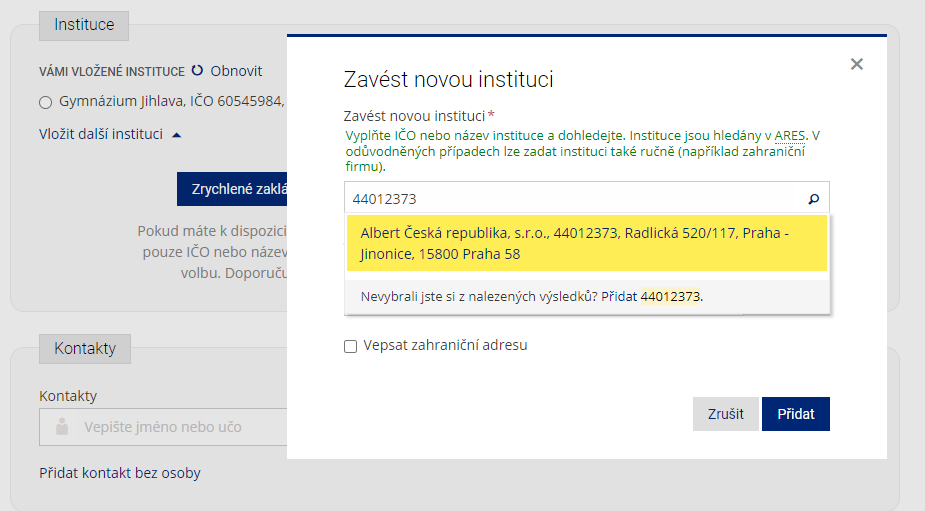 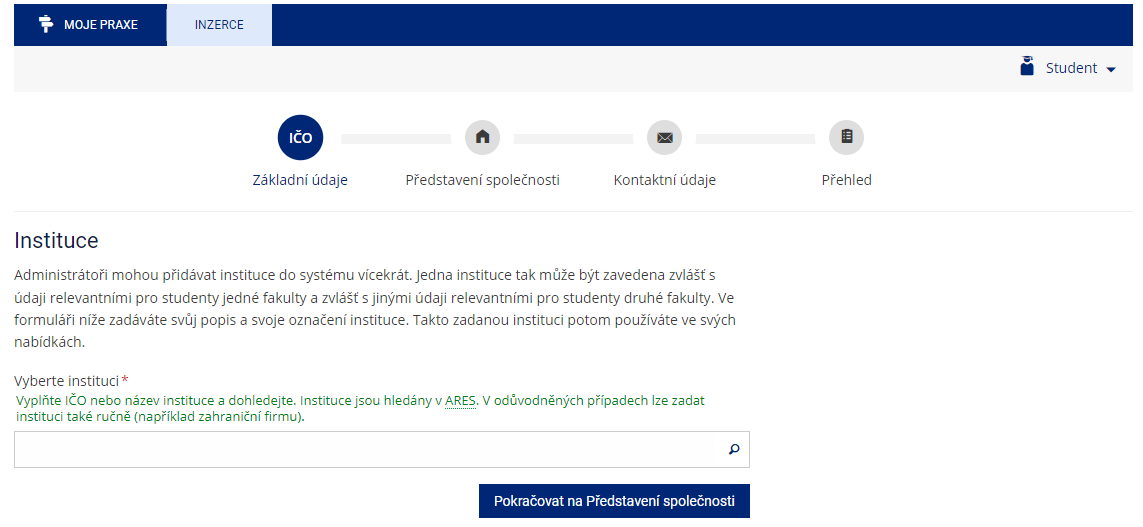 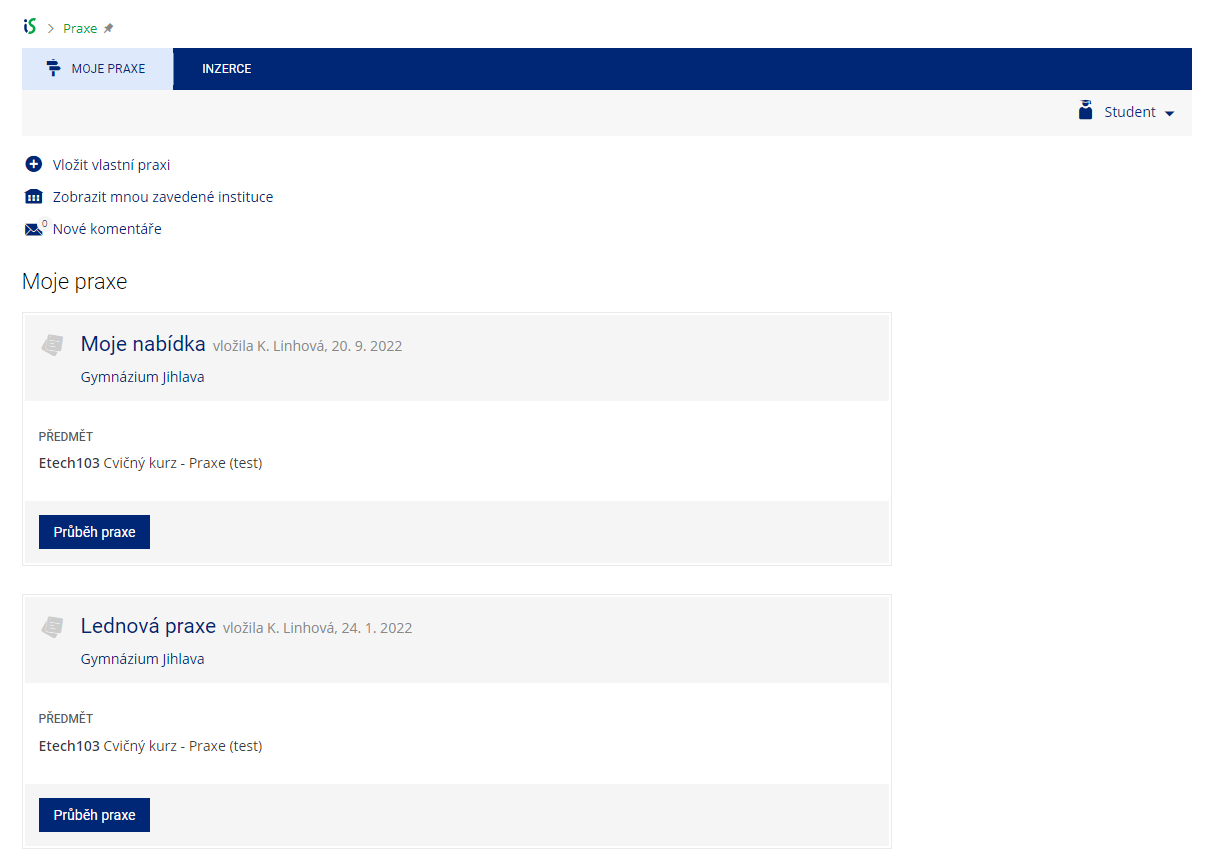 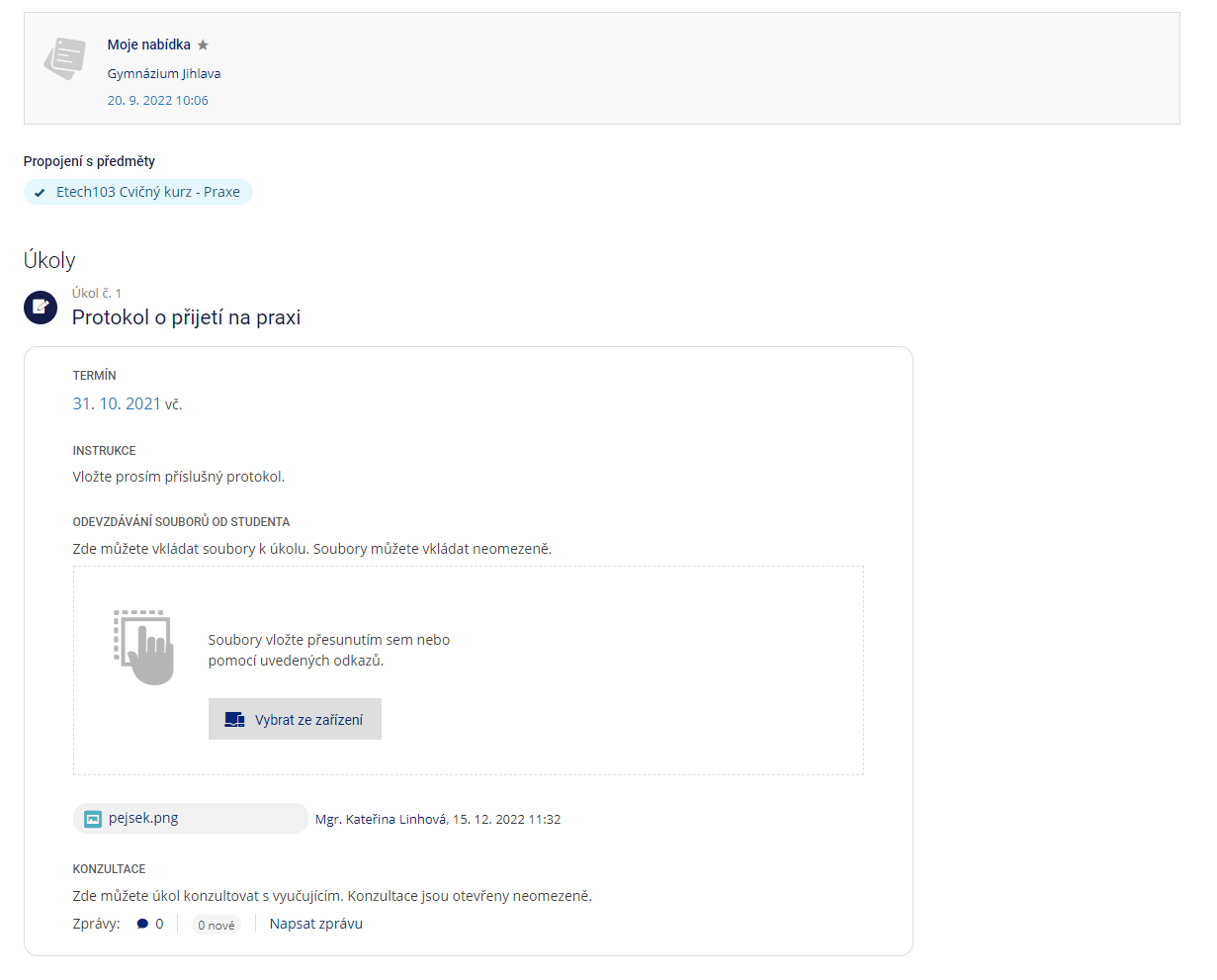 PREZENTACE REPORTU (květen)
termíny prezentace si vybere každý sám (IS→Praxe →zkušební termíny) 
kapacita míst je omezena 
délka prezentace max. 10 minut, spíše 7 minut + diskuze cca 5 minut
report by měl obsahovat: vše o místě praxe – kde, jak často, co bylo náplní, zhodnocení z pohledu obsahu/didaktiky/doporučení
Shrnutí na závěr
Práce se specifickými skupinami (3 oblasti) - 8-15hod, 6x dokumenty do IS – PRAXE – ÚKOLY!
Vložení 3x reportů do IS - PRAXE – ÚKOLY!
Průběžná konzultace s garantem praxí. 
Závěrečná prezentace jednoho reportu a diskuze ve skupině (květen).
DĚKUJI ZA POZORNOST☺DOTAZY?
Mgr. Marie Šimonová, Ph.D., 409415@mail.muni.cz, 607668665